x2
Рекламная сеть
Doubletrade
Партнерский маркетинг
Медийная реклама
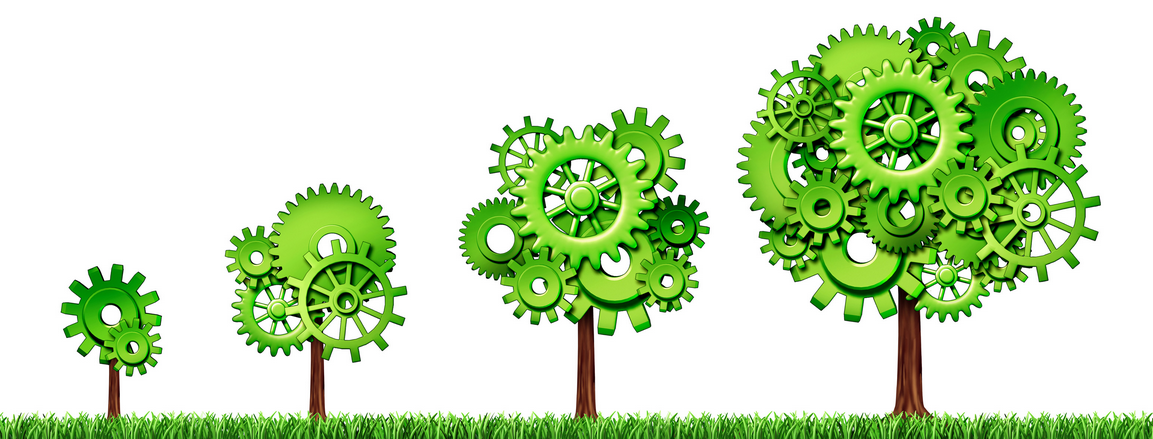 Социальные сети
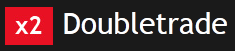 Обзор
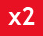 Мы предлагаем: 
Сеть №1 в Европе
Прозрачность и оплату за результат
Охват 86% аудитории Европы, 77,6% российской аудитории*
Индивидуальное, целевое управление рекламной кампанией
Надежная система статистики
Консультации и оптимизация рекламной кампании
Campaigns & Affiliate
Генерация переходов на сайт клиента(CPC)
Увеличение узнаваемости бренда (CPM)
Генерация полезных действий (CPL)
Продажа товаров (CPS)
* © Jul 2009 comScore, Inc.
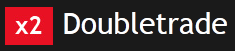 Цели и задачи наших клиентов
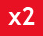 Наших клиентов также интересует:
Повышение узнаваемости бренда
Продажа 
товаров и 
услуг
Привлечение 
целевого траффика
1
2
4
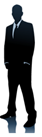 Получение своевременных  отчетов о ходе кампании
Цели наших            клиентов:
Защита Бренда
Сбор клиентской базы
Оптимизация CPO
3
Увеличение ROI
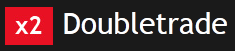 Наша специализация
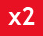 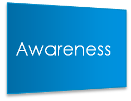 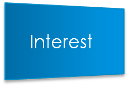 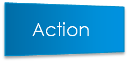 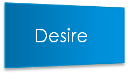 Показы
Клики
Действия
Продажи
CPO / ROI
CPC
CPM
CPL
Наша специализация
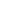 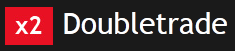 Наши сайты
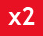 Авто
Спортивные
Hitech/IT
Женские
Новости и др.
Бизнес
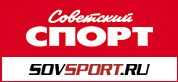 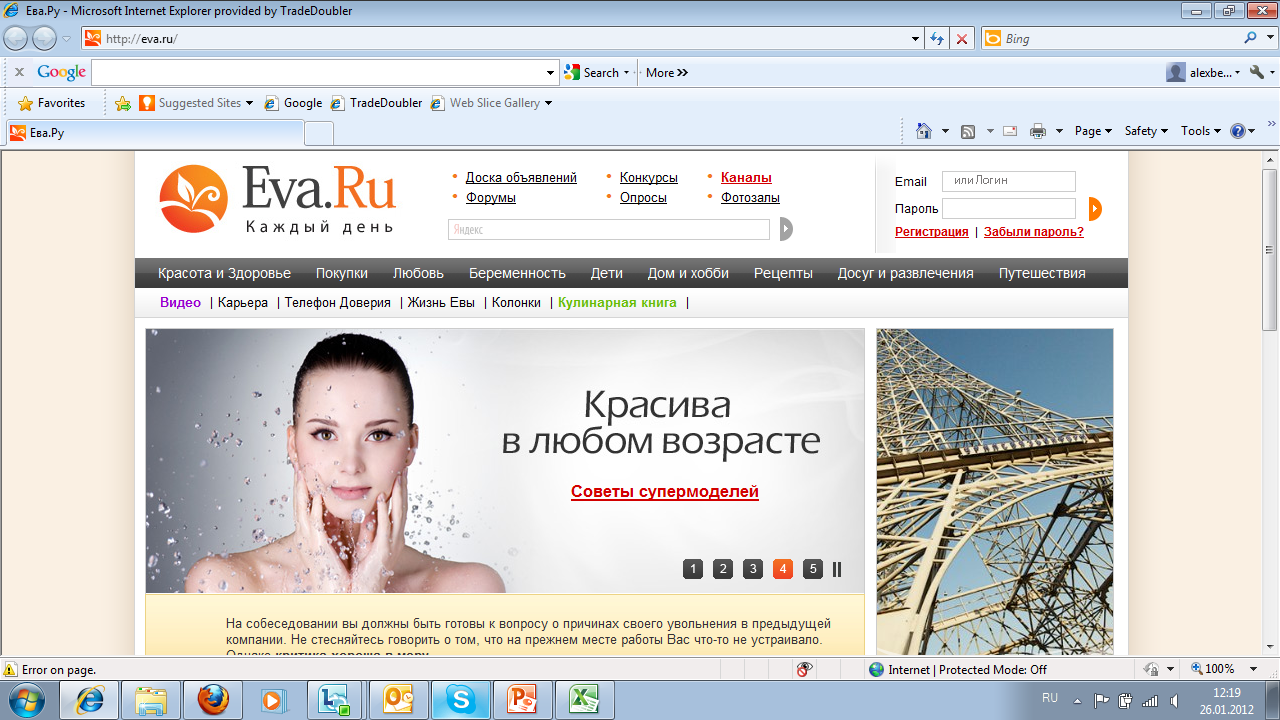 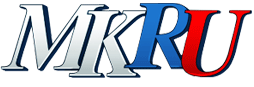 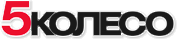 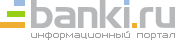 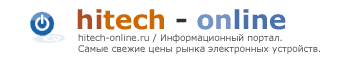 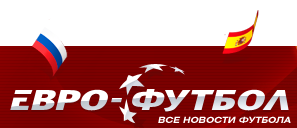 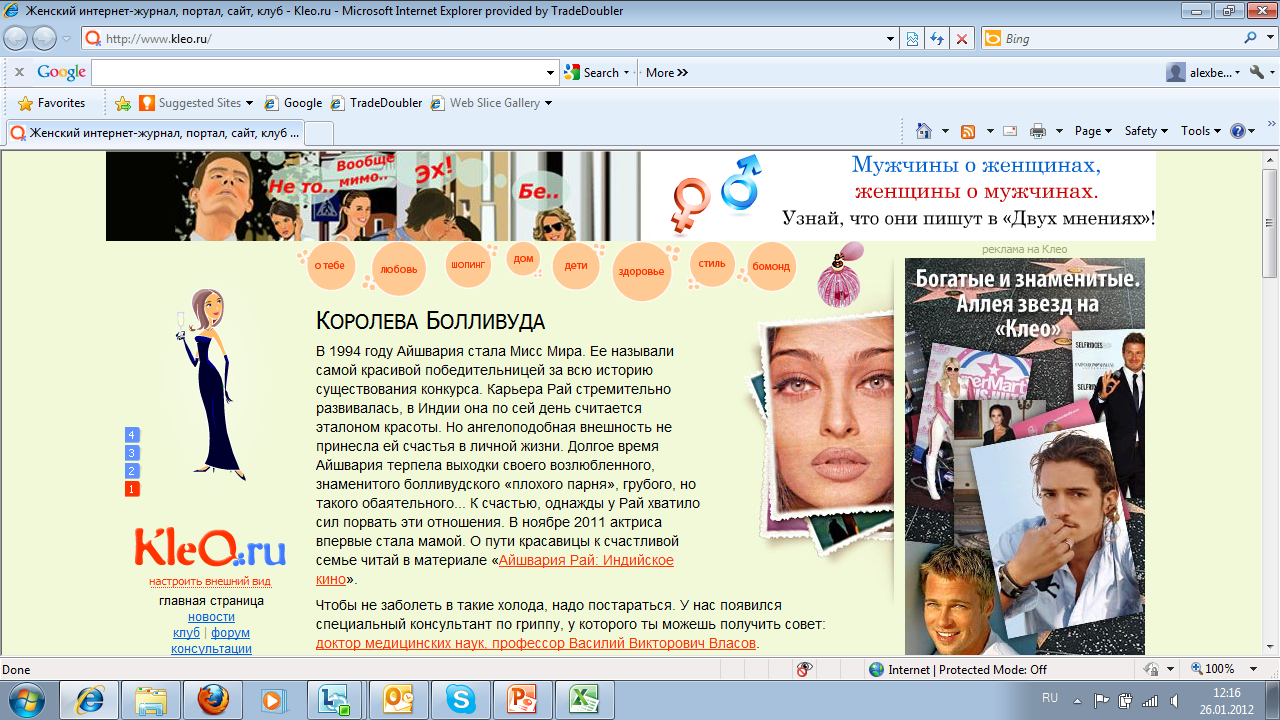 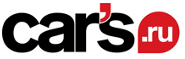 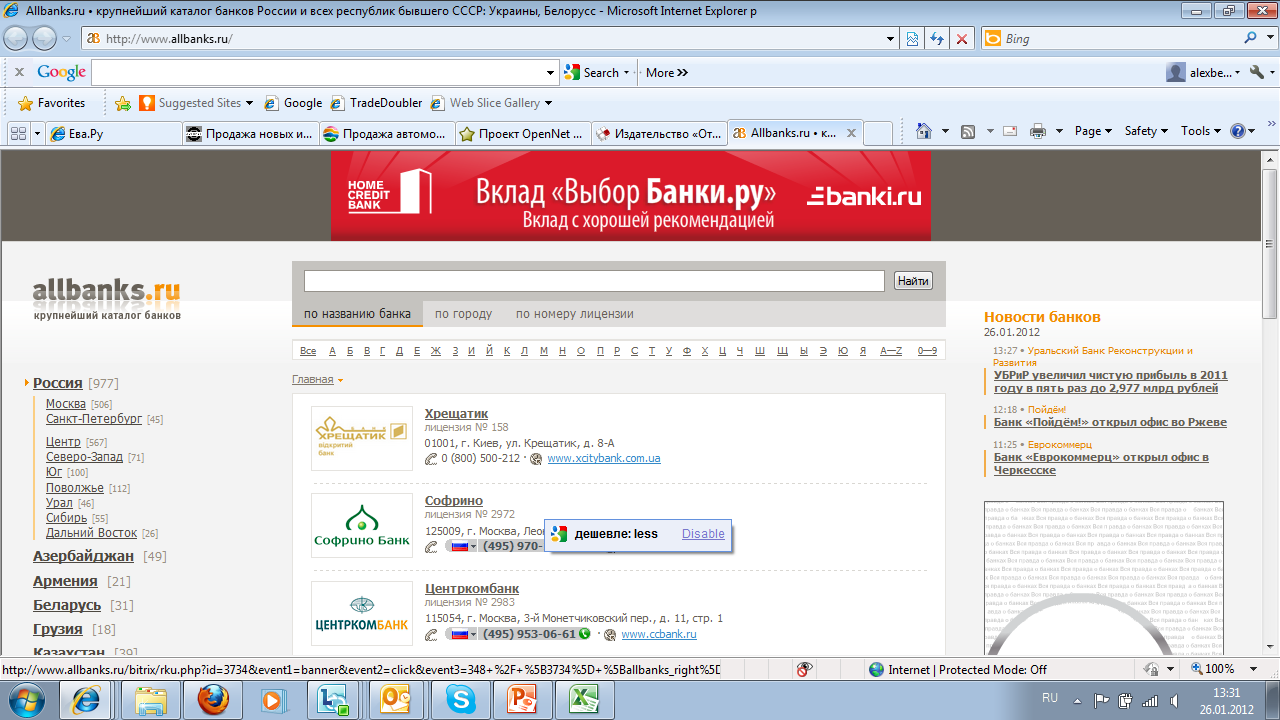 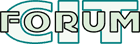 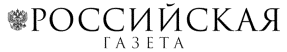 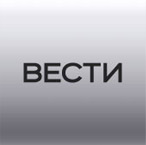 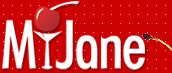 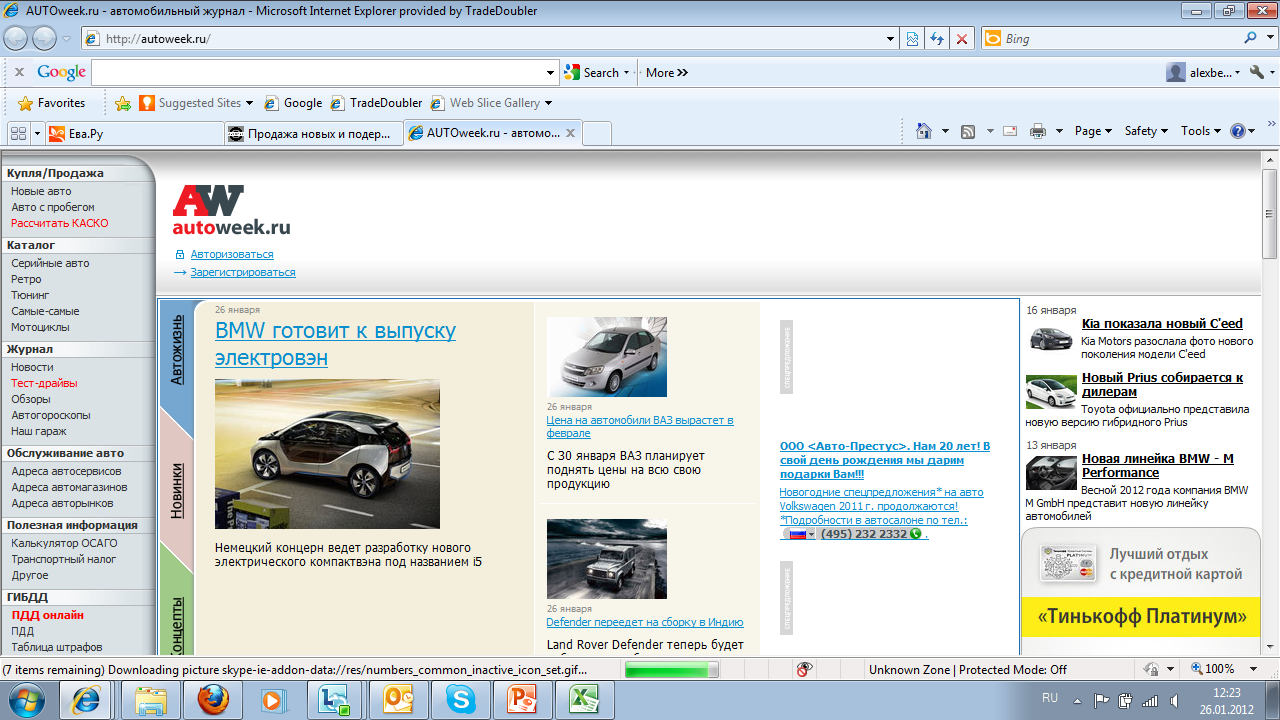 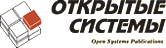 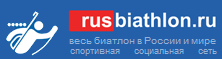 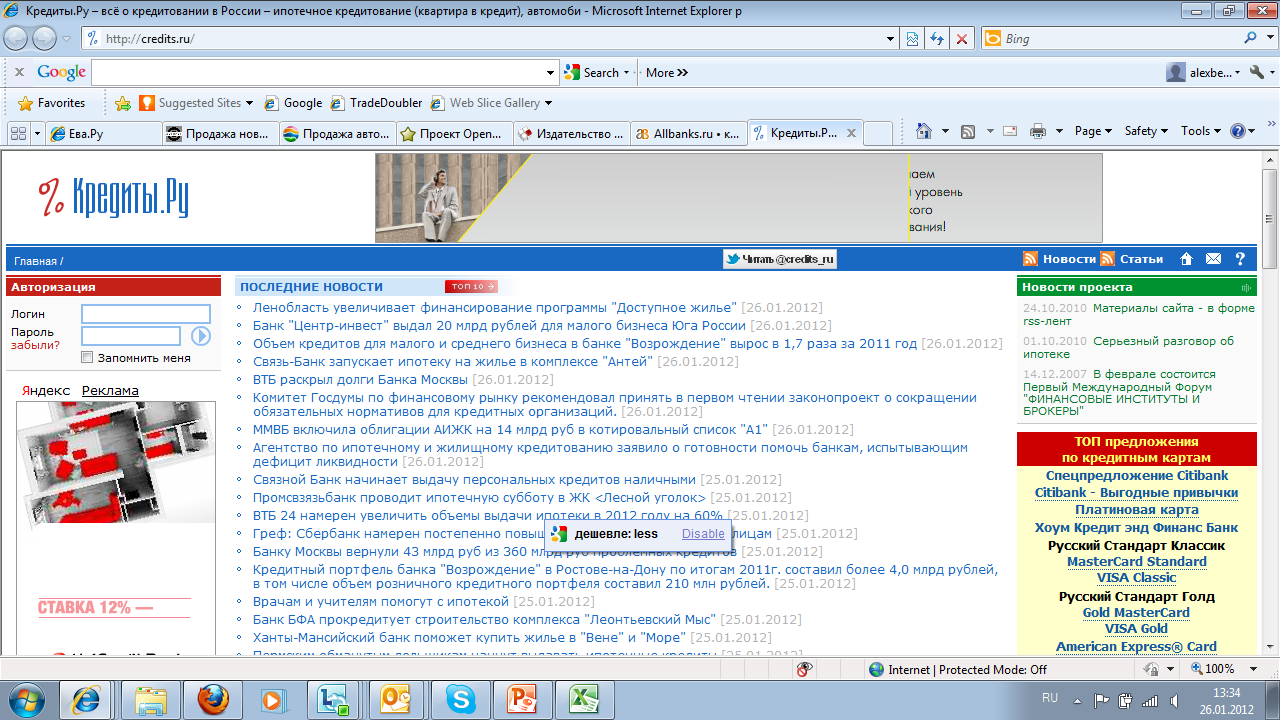 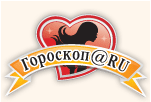 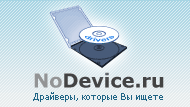 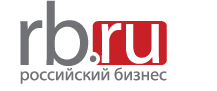 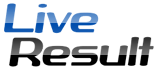 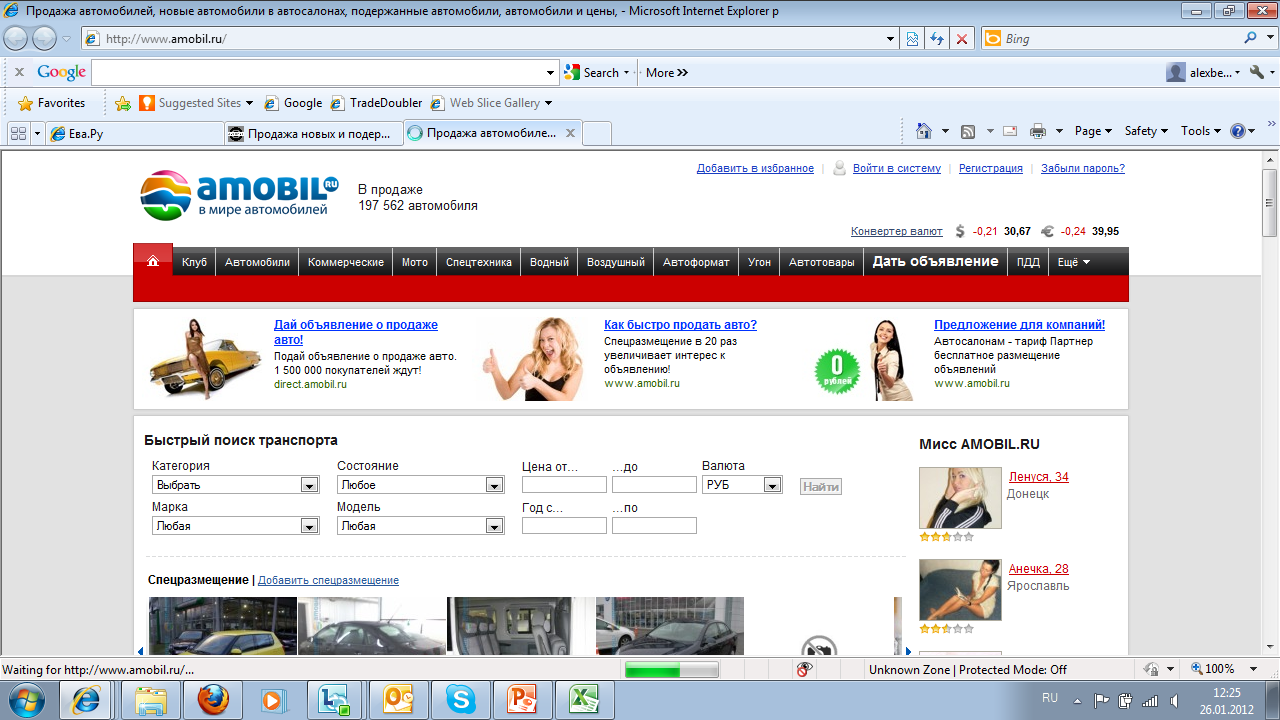 И другие…
Выборка из 250 +сайтов
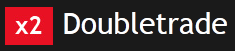 Опыт работы с клиентами в России и Европе
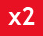 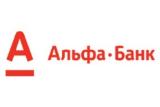 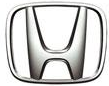 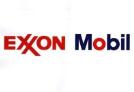 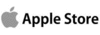 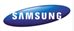 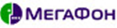 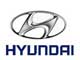 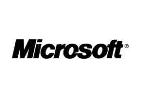 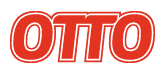 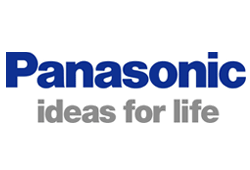 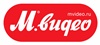 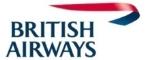 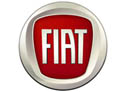 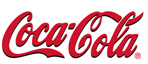 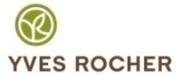 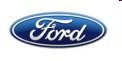 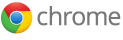 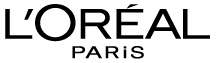 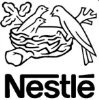 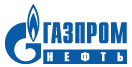 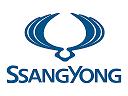 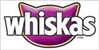 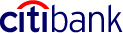 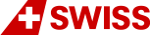 Выборка из 973+ рекламодателей по всей Европе
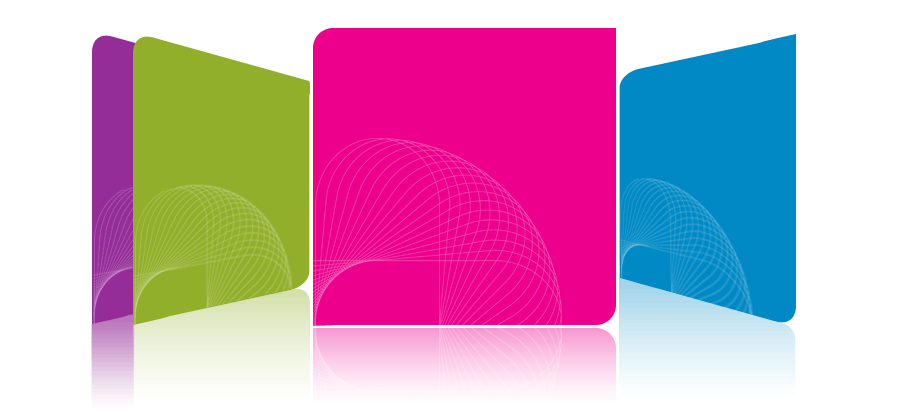 Продукты
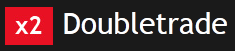 Клики (CPC)
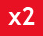 Более 250+ качественных площадок  сети Doubletrade готовы генерировать переходы Вашей ЦА непосредственно на корпоративный сайт или промо-страницы. Для Вашего удобства сайты поделены на тематические сегменты. Оптимизация РК и защита бренда – обязательный атрибут наших кликовых кампаний.
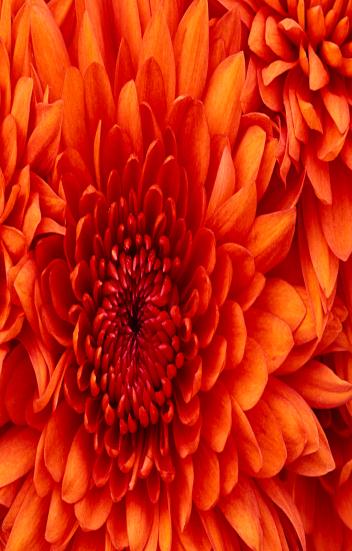 Campaigns
Гарантия:
  доставки в срок
  качества трафика
  ежедневной
оптимизации
  качественного
клиентского  сервиса 
  защиты бренда
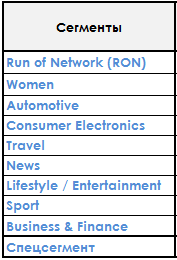 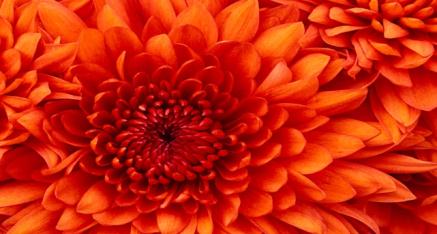 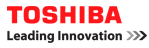 Кейс:
Рекламная кампания Toshiba, привязанная к кубку Мира по футболу. Доставлено 400 млн. показов, 1,35 млн. кликов. За последние две недели - 362 тысячи кликов.
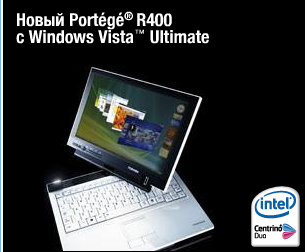 Публичные кейсы Трейддаблера
8
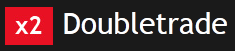 Действия (CPL)
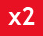 Если у Вас есть потребность в сборе контактов потенциальных клиентов, этот способ рекламы для Вас. Doubletrade и его партнеры генерируют 15 млн. полезных действий в месяц по всей Европе, каждое из которых так или иначе собирает контактные данные.
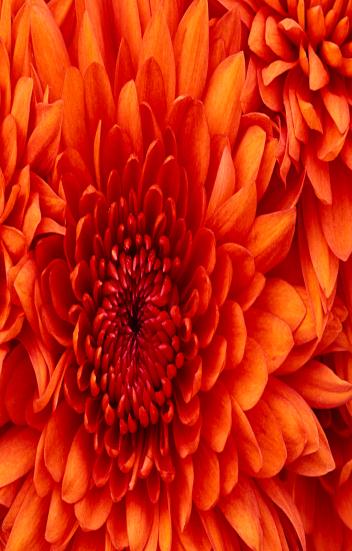 Campaigns
Популярные действия:
  Регистрации для промо 
и специальных предложений
  Семплы на раздачу
  Подписка на новостную рассылку
  Лотереи
  Запросы «Call back»
  Запросы на брошюры
  Тест-драйвы
  Вирусная реклама
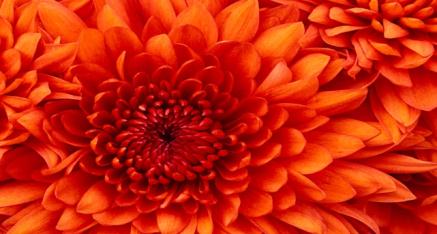 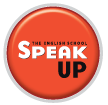 Кейс:

В CPL кампании SpeakUp 2009 г. для было доставлено 305 миллионов показов, 214 000 кликов и 7350 действий (заполненных анкет).
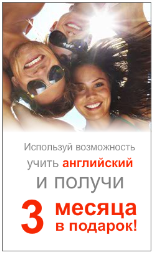 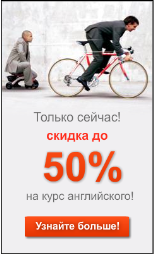 Публичные кейсы Трейддаблера
9
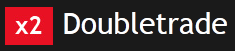 Продажи (CPS)
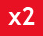 Организация продаж через сеть Интернет является ядром бизнеса Doubletrade. Если у Вас есть хороший продукт и Интернет-магазин, мы сможем организовать «вторую линию продаж» через сеть Интернет с оплатой по модели CPS (оплата за факт продажи).
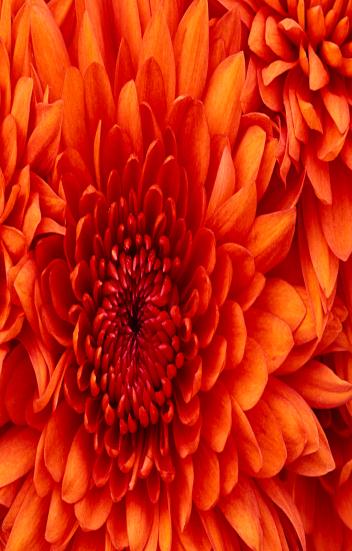 Affiliate
Выборка из 1200+ клиентов, c которыми у нас был опыт работы:
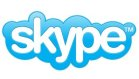 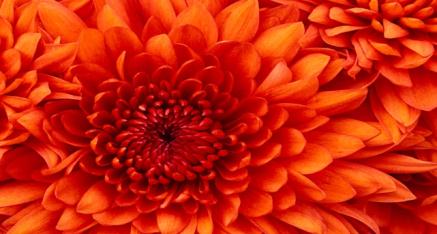 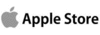 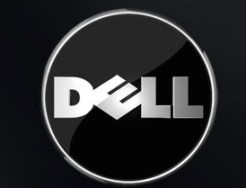 Количество участников ПП
увеличилось на 48%, объем продаж вырос на 25% в 2009 г.
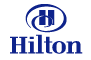 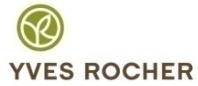 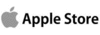 Объем продаж вырос на 20% с помощью партнерской программы TD в 2009 г.
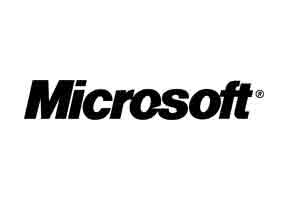 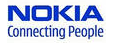 Публичные кейсы Трейддаблера
10
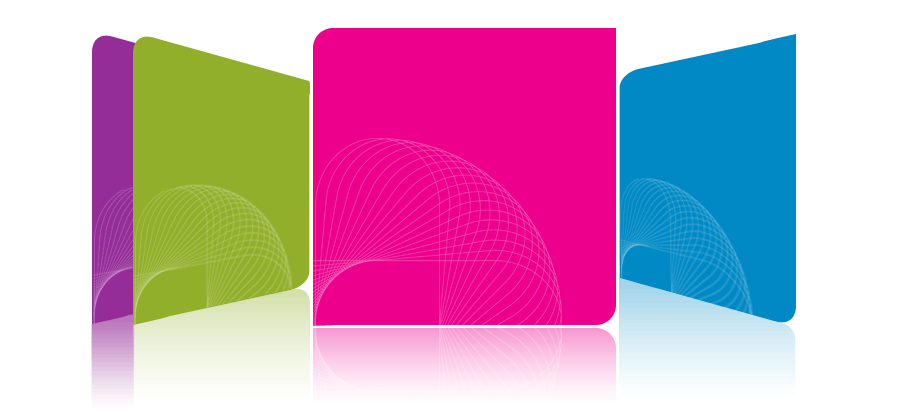 Технологии и
дополнительный сервис
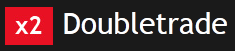 Ре-таргетинг
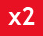 Технология, позволяющая адресовать баннер аудитории, которая посещала сайт рекламодателя, но не совершала необходимое действие (например, покупку). 

Данный способ таргетинга позволяет: 

Удерживать аудиторию, пришедшую на Ваш сайт

Повышать CTR и уровень конверсии

Оптимизировать рекламные материалы под целевую аудиторию рекламодателя
Кейс кросс-медийной кампании:
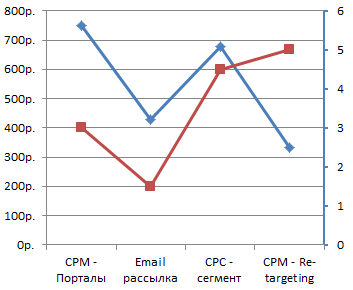 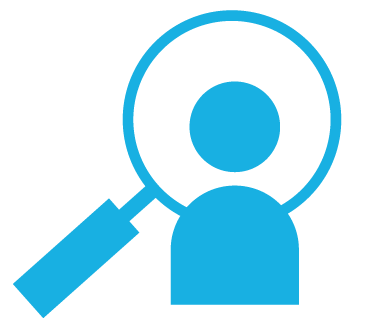 Клиент – Интернет—магазин одежды. Средняя стоимость привлечения одной продажи – 600 рублей. Наиболее эффективные каналы – CPC на нишевых сайтах (CR – 4,5%), Re-targeting (CR - 4,9%).
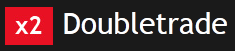 Ре-таргетинг: виды и механика работы
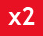 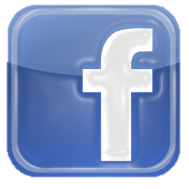 Механика работы:
Виды ре-таргетинга:
Ann производит действие на сайте: покупает товар, уходит без покупки и т.д.
Креативный         ре-таргетинг

Показывайте пользователю баннеры, в зависимости от его действий
Facebook          ре-таргетинг

Получите доступ до FB фанов
Пользователь посещает веб-сайт; Doubletrade его фиксирует
2
1
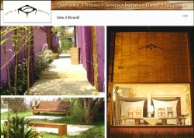 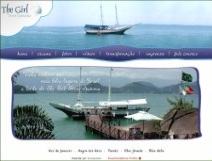 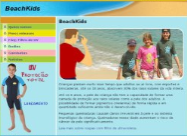 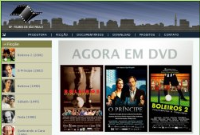 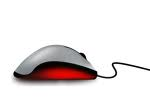 Поисковый              ре-таргетинг

Перенаправляйте пользователей, которые нажали на Ваше объявление в контексте
Продуктовый 
ре-таргетинг

Продавайте сопутствующие товары пользователям, посетившим страницу продукта
3
Ann кликает по баннеру и совершает полезное действие
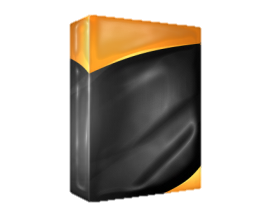 4
product
Ann заходит на страницу в сети Doubletrade.  Мы определяем, что это - та самая Ann, и показываем ей новый баннер (в зависимости от совершенного действия).
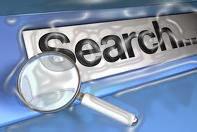 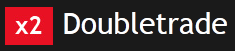 Гео-таргетинг
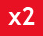 Мы можем находить пользователей не только из разных стран, но и из отдельных городов, а иногда даже улиц.
Клиент - Производитель электроники (Европейский бренд).
Цель – провести рекламу промо акции с различными баннерами для каждого региона. 

Вся Европа – 3,7 м. uniq, (175 m. показов)
Москва – 2,9 м. uniq (120 м. показов) 
Санкт-Петербург – 920к uniq (37 м. показов)
Новосибирск – 217к uniq (8 м. показов)
Екатеринбург – 396к uniq (14м показов)
Нижний Новгород – 205к uniq (7,2м показов)
Самара – 203к  uniq (7,2м. показов)
Омск – 160к uniq (5,6м. показов)
Казань – 320к uniq (11,6м показов)

Результат – TDRU доставило 385м. за неделю (в т.ч. Европа).
Doubletrade дает возможность выделить целевую аудиторию прямо на карте

У нас есть доступ до 99,9% IP адресов во всем мире
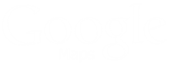 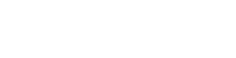 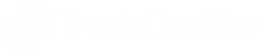 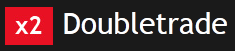 Мобильный таргетинг
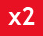 По операторам мобильной связи
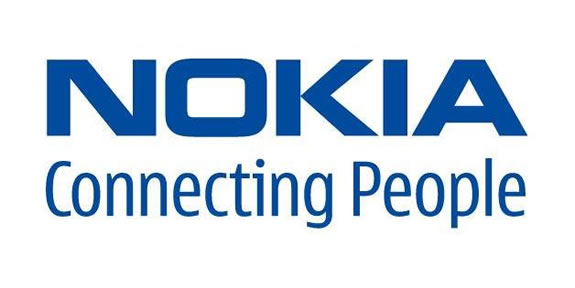 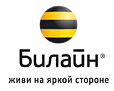 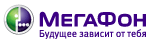 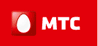 Цель: Продвижение OVI app store. 
Призыв (на креативе): Посети OVI store.
KPI’s (CTR, downloads, sales): CTR 0,33 %
Агентство : Carat Finland

Результаты кампании: 1,7 миллионов 
показов, 5500 кликов
Бренду и модели телефона
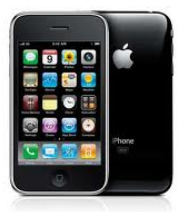 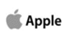 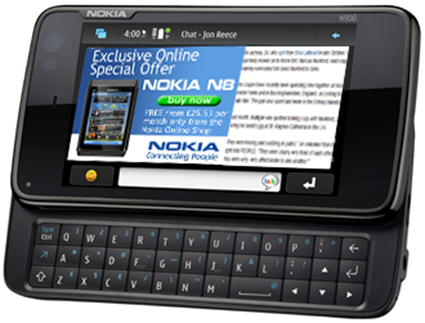 Платформе мобильного телефона
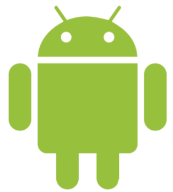 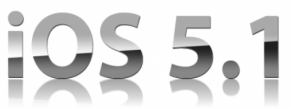 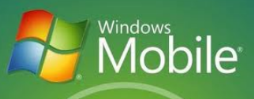 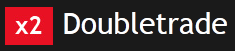 Поведенческий таргетинг
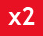 Anna
Анна посещает авто сайты 10 раз в неделю
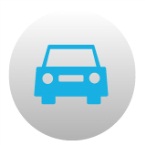 Туризм
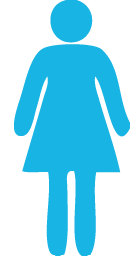 Анна посещает туристические сайты 2 раза в неделю
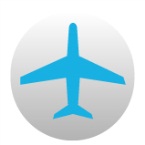 Авто
Анна посещает молодежные сайты 8 раз в неделю
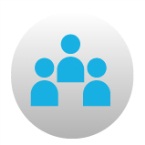 Молодежные
сайты
Кейс. Клиент - туристическая компания, продукт – молодежные туры, цель -  увеличение конверсии из посетителей веб-сайта в клиентов. Подобранный таргетинг -  пользователи, посещающие туристические и премиум молодежные сайты. Результат – увеличение конверсии с 1% до 2,1%.
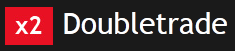 Активность в социальных сетях («Likes»)
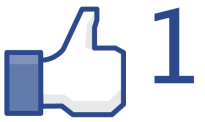 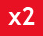 Like («Мне нравится») – это способ проявления заинтересованности, лояльности к группе компании, отдельным новостям или контенту.
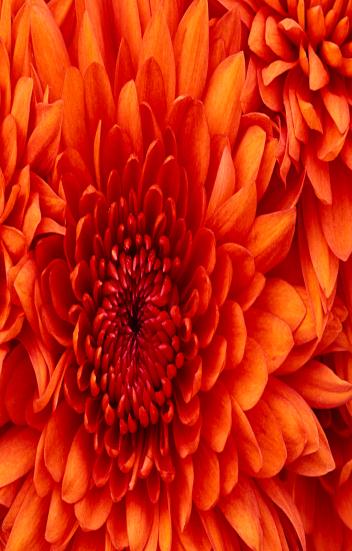 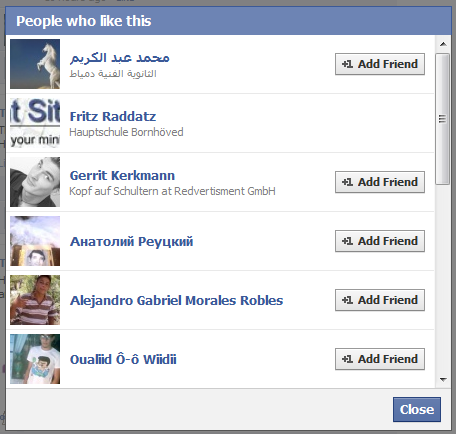 Способы применения:
Вирусное распространение анонсов, новостей компании в социальных сетях
Увеличение популярности бренда (группы компании) в социальных сетях
Информирование пользователей соцсетей о новых продуктах компании
Клиент - fashion brand. 
Цель - анонсировать новую коллекцию, привлечь людей в группу. 
Результат - за 1 неделю 7400 пользователей поставили "лайк" в группе данного бренда. На протяжении следующих за кампанией двух недель, группа facebook собрала дополнительные 3400 лайков (+45%) в связи с порожденным вирусным эффектом.
Социальные сети:
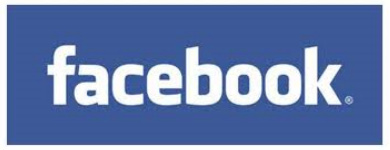 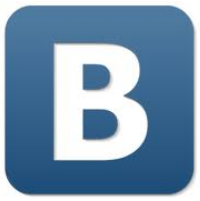 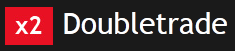 Кросс-медийная статистика
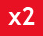 Рис.1 Пример отчета
Кейс использования статистики:

Крупный международный банк, проводя кросс-медийные CPL кампании (баннерная реклама, рассылки, офферные системы, партнерские программы), использует систему слежения Doubletrade c доступом к детальной статистике (25  отчетов, обновляемых в режиме реального времени). Пользоваться отчетами можно в режиме «24/7».
Система статистики Doubletrade

Детальная статистика
Real time отчетность
Доступность 24/7
Оптимизация
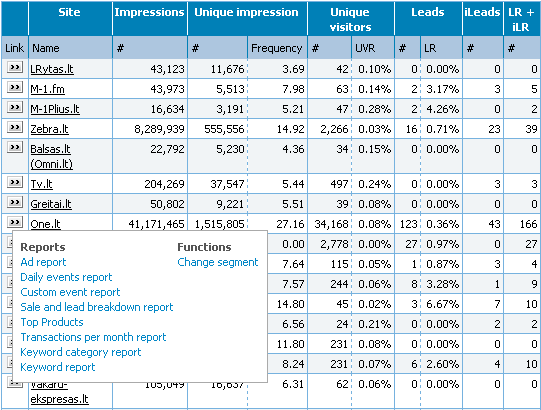 Click 1
Lead
Click 2
Click 3
Продажа
Е-майл
рассылки
Баннерная реклама
Партнерские
программы
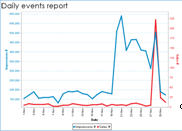 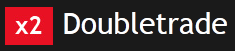 Оптимизация кампаний
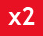 Ваш менеджер каждый день следит за эффективностью Вашей рекламной кампании и оптимизирует её. Оптимизация осуществляется как автоматически, так и вручную опытными менеджерами.
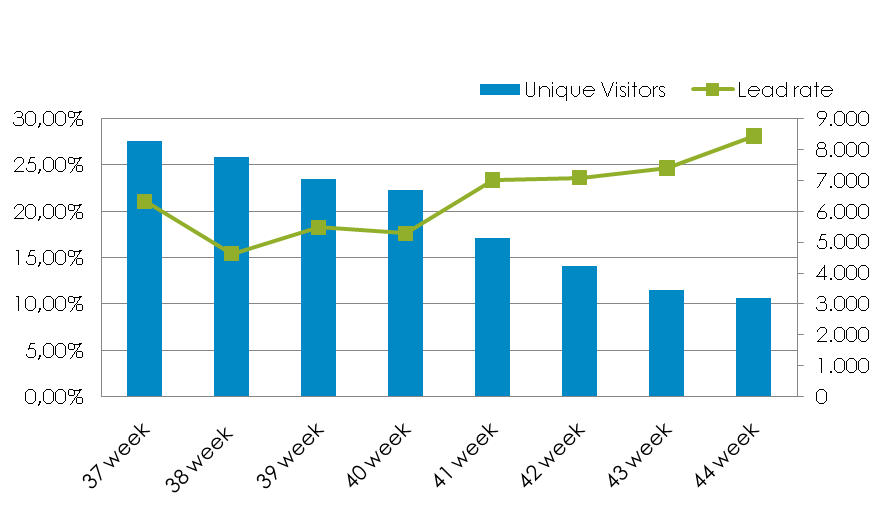 Рис.1 Пример оптимизации рекламной кампании FMCG бренда
Критерии оптимизации:

Кликабельность (CTR)
Конверсия в действие (LR)
Конверсия в продажи(CR)
Возврат инвестиций (ROI)
Цена за заказ (CPO)
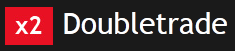 Защита бренда
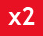 Мы защищаем Ваш бренд!
Внутренние процессы
Опытные менеджеры рекламных кампаний и менеджеры по работе с веб-сайтами
Ежедневный контроль качества
Долгосрочное сотрудничество с ключевыми веб-сайтами
Политика работы
с 
сайтами
Никаких «слепых» пользователей, открытый список сайтов
 Отслеживание искусственного трафика
 Прозрачные технологии отслеживания результата
 Детализированные отчеты
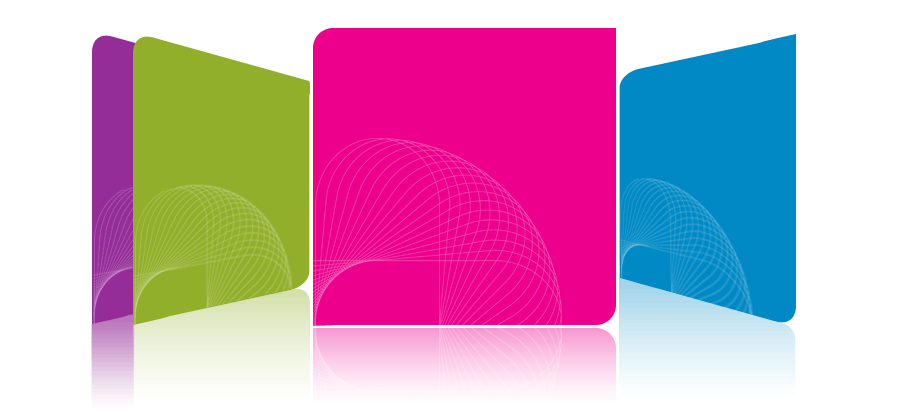 Резюме
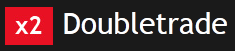 Почему Doubletrade?
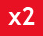 7-ми летний международный опыт в сфере онлайн-маркетинга
Уникальный охват – номер 1 в Европе
Ведущая технология индустрии, прозрачная статистика
Конкурентное ценообразование
Возможность быстрого снятия/запуска кампании
Отсутствие сезонных коэффициентов
Возможность оптимизации рекламной кампании
Отсутствие штрафов за снятие/изменение сроков кампании
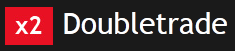 Tel
Fax
Address
Web
+7 (495) 988-09-94 
+7 (495) 988-09-94

111033, Москва, Золоторожская набережная, дом 1, строение 1, офис 404

www.doubletrade.ru
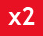 Давид Петросян-Мкервали
COUNTRY MANAGER
sales@doubletrade.ru